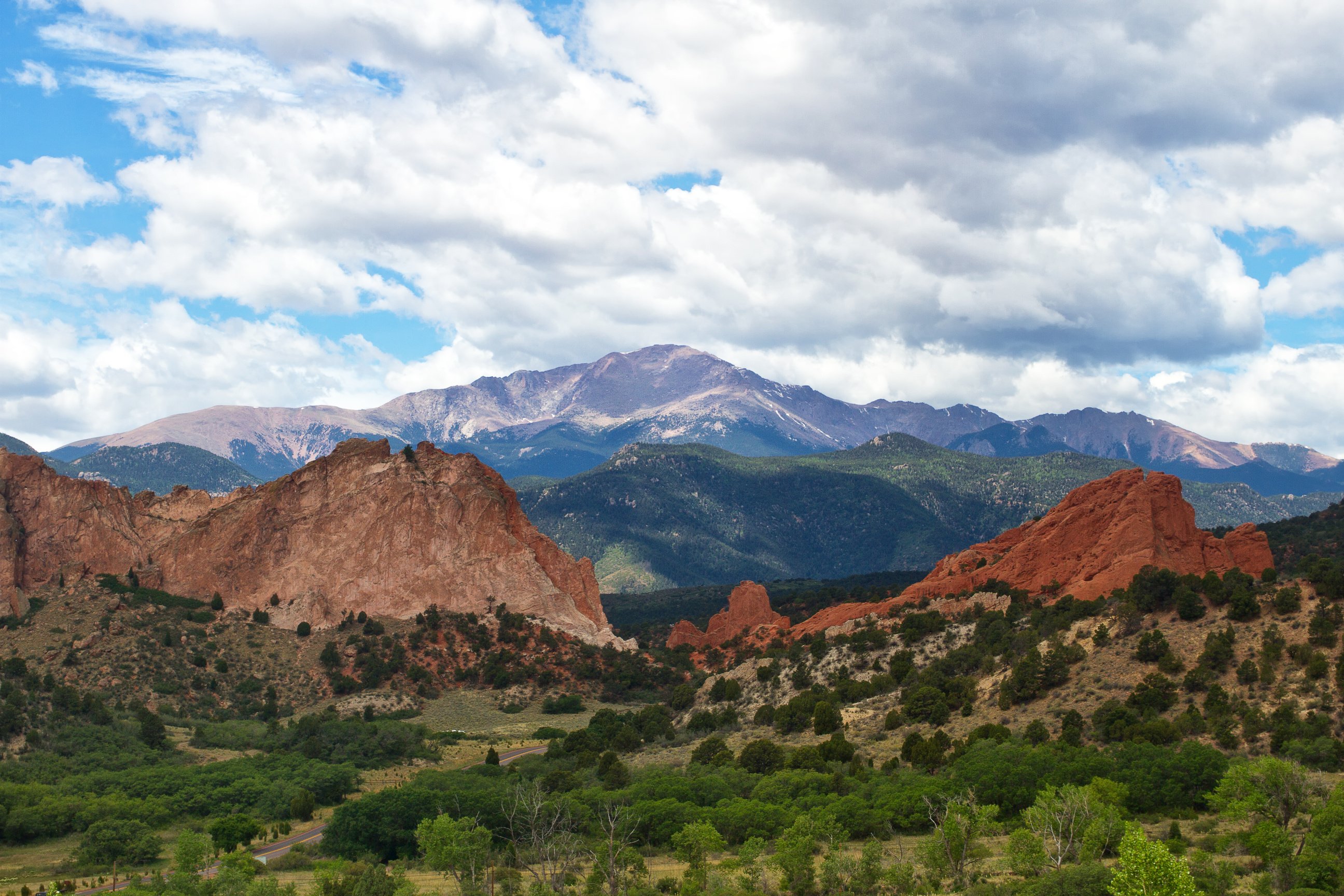 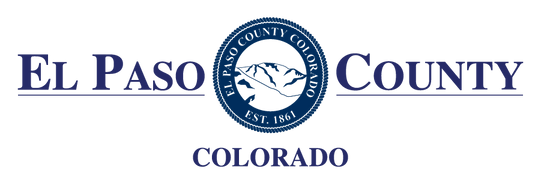 2022 Sales and Use Tax Report
April 2022
Attachment A
Nikki Simmons, CPA, CPFO
Chief Financial Officer
Financial Services Department
June 21, 2022
Sales & Use Tax Collections
2022 Budget by Industry
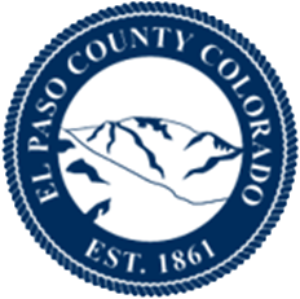 Financial Services Department
Retail
Historical ComparisonApril 2022
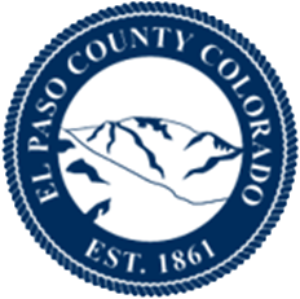 Financial Services Department
Food Services
Historical ComparisonApril 2022
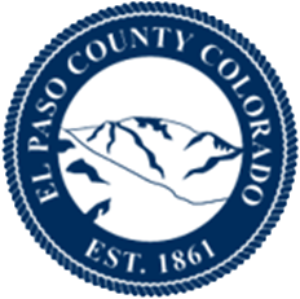 Financial Services Department
Information
(Magazines, Newspapers, Etc.)
Historical ComparisonApril 2022
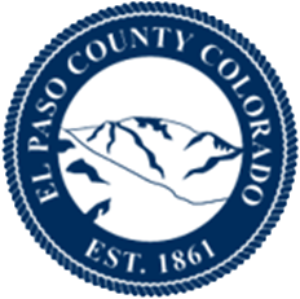 Financial Services Department
Wholesales Trade
Historical ComparisonApril 2022
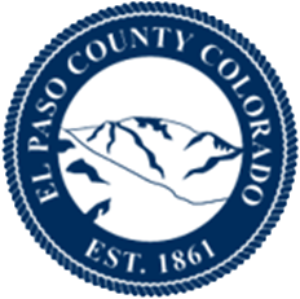 Financial Services Department
Accommodations
Historical ComparisonApril 2022
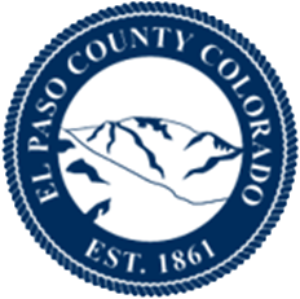 Financial Services Department
Real Estate and Rental Leasing
Historical ComparisonApril 2022
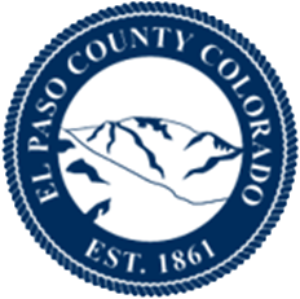 Financial Services Department
Manufacturing
Historical ComparisonApril 2022
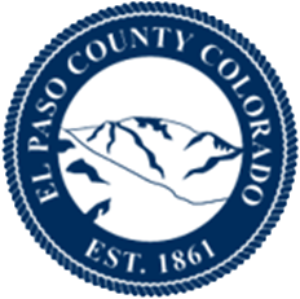 Financial Services Department
Utilities
Historical ComparisonApril 2022
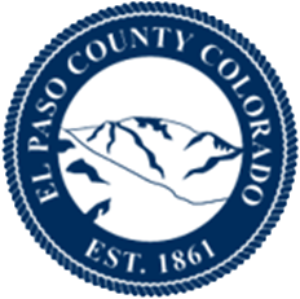 Financial Services Department
Other Services
(Except Public Administration)
Historical ComparisonApril 2022
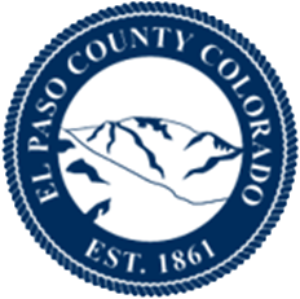 Financial Services Department
Construction
Historical ComparisonApril 2022
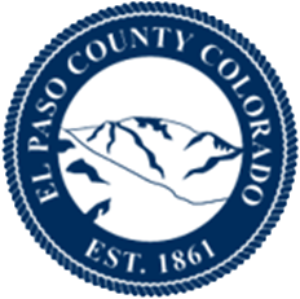 Financial Services Department
Professional, Scientific, and Tech Services
Historical ComparisonApril 2022
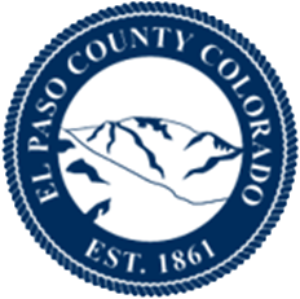 Financial Services Department
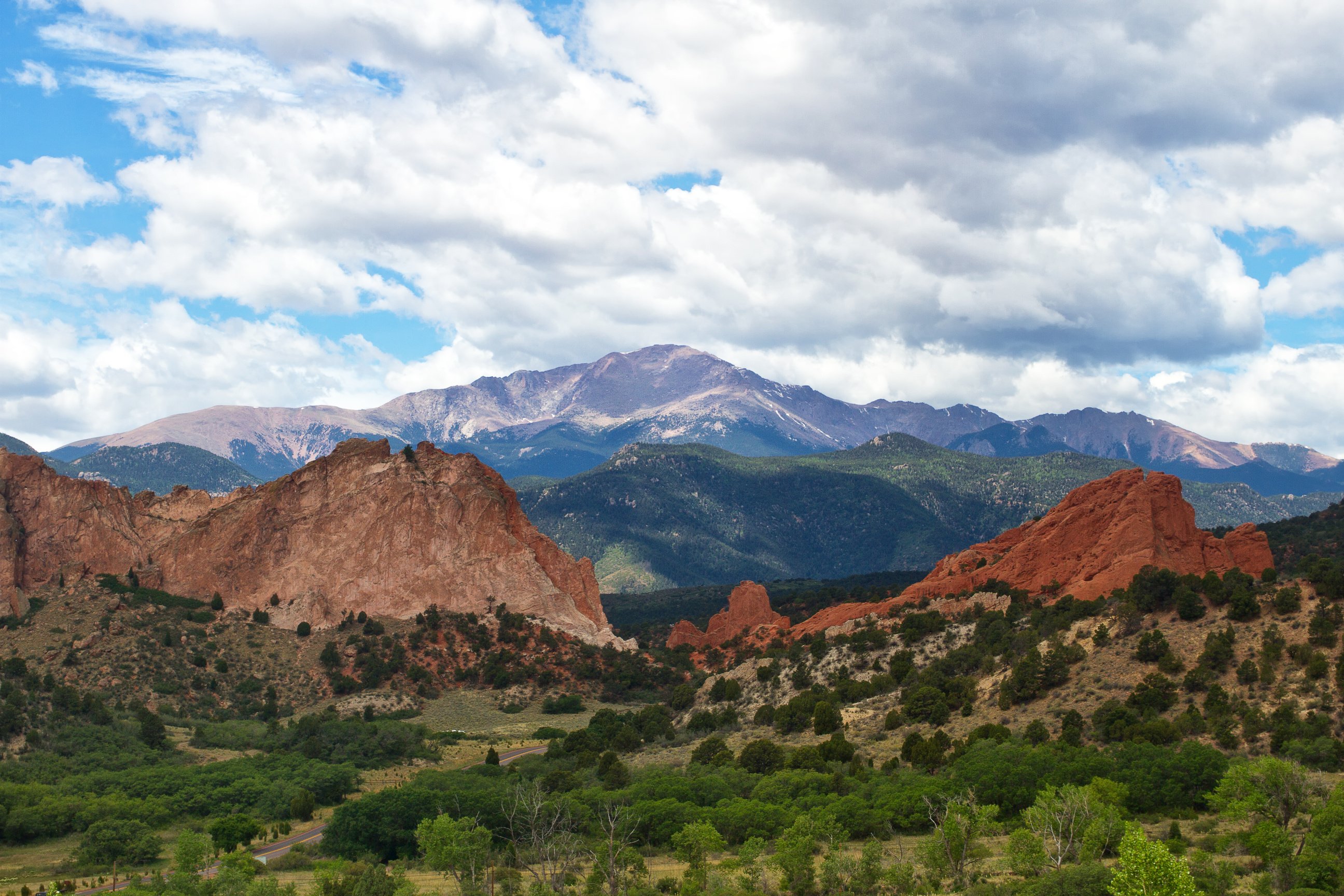 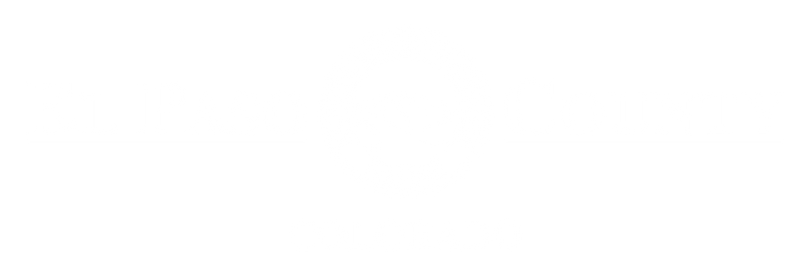 Questions?